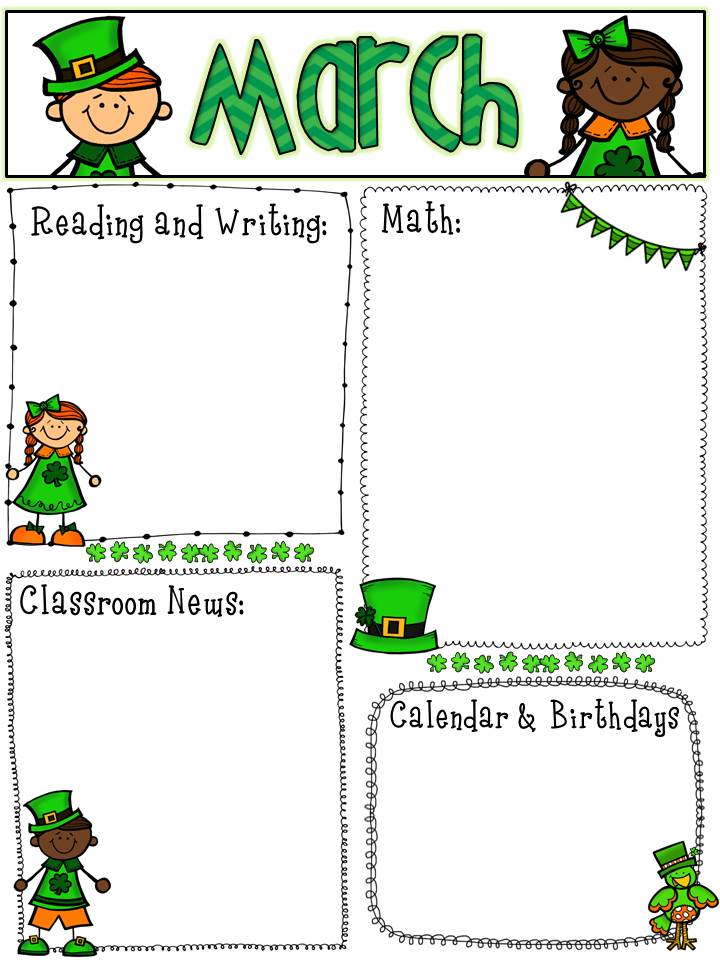 We are moving right along with reading. We are learning cause and effect, problem and solution, and the connections between people in different stories.
We just finished time and measurement and moving into two-dimensional shapes and fractions to the ½ and ¼. After two-dimensional shapes we will learn about three-dimensional shapes. Please work on the homework daily.
Please read with your student for at least twenty minutes daily.
Also, please make sure to complete and sign your students homework daily.
3/1- Dress Down
3/2- Teandre’s Birthday
3/6- Half Day
3/8- Award Assembly 
3/11-3/15- Spring Break
3/14- Dominic’s Birthday
3/16- Alana’s Birthday
3/22- Dress Down
3/27- Half Day